New Directions in Civic Philanthropy….Lessons From Aman Foundation Ahmad Jalal
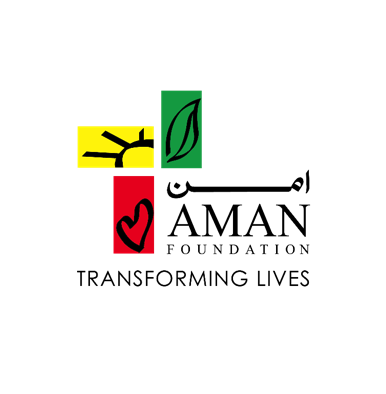 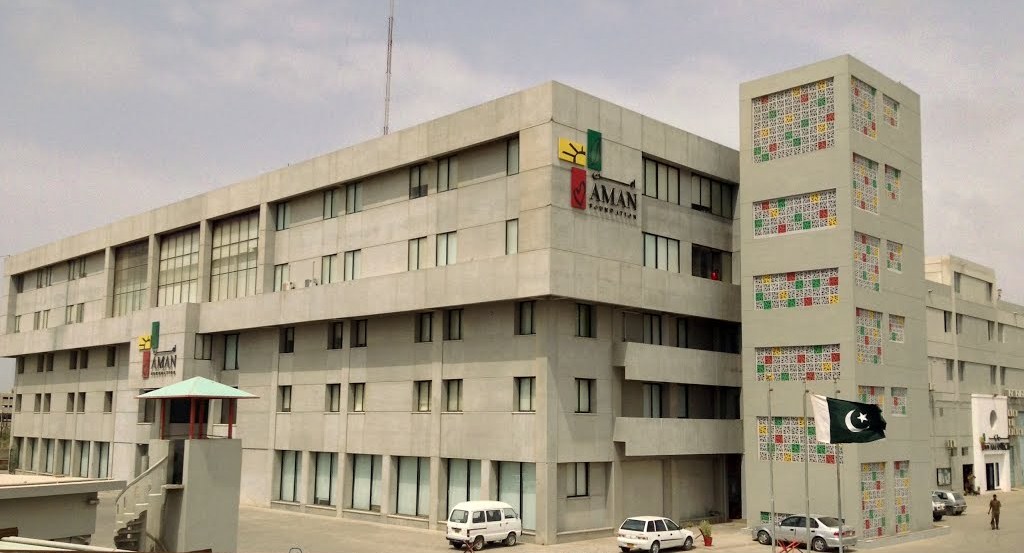 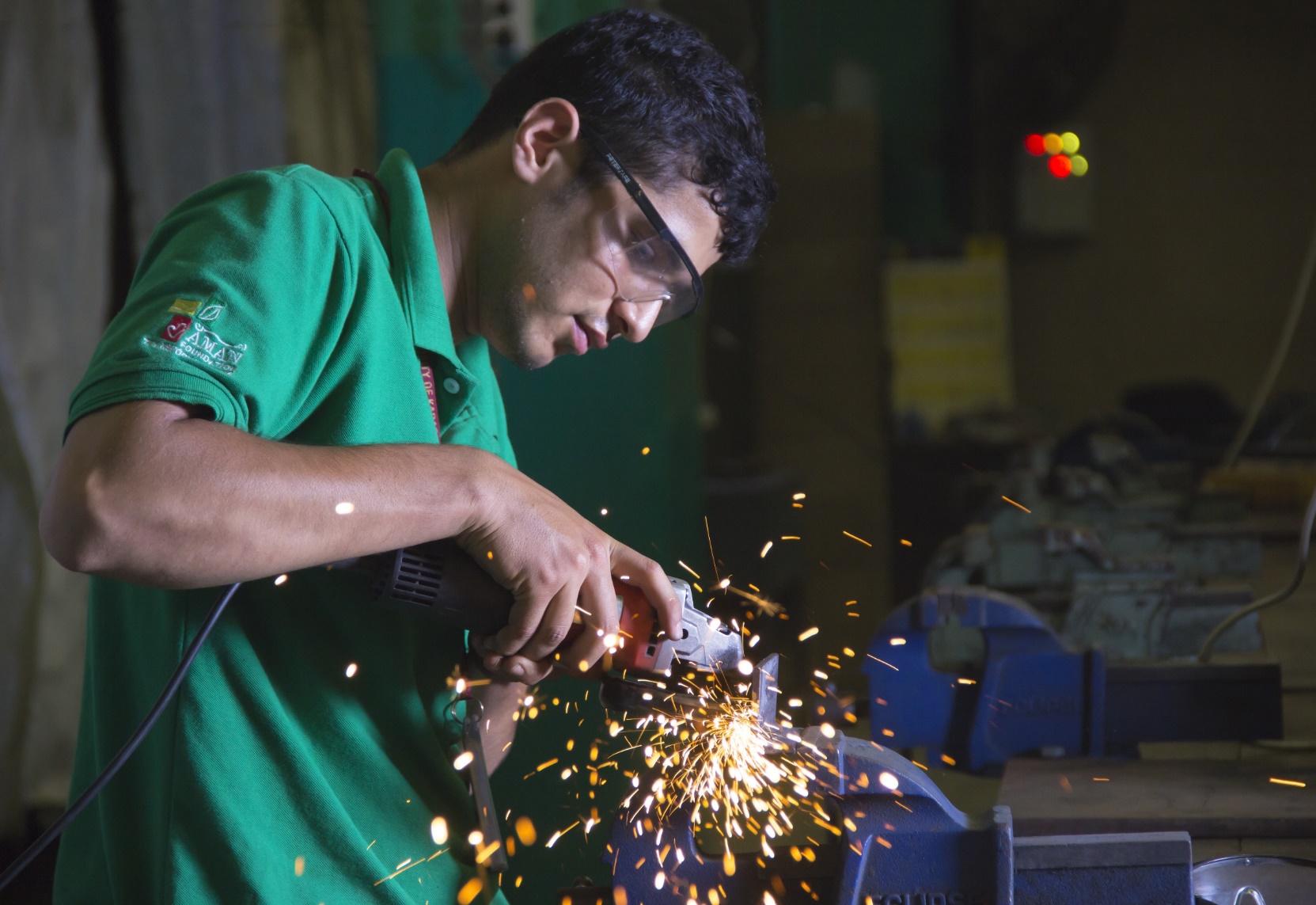 Charity vs. Institutionalized Philanthropy
Short term relief without sustainability. Personalized and Donor Dependent
Long-term/strategic with sustainability.
Building systems and capacity
“Transactional Change”
“Transformational Change”
Money “Out of the Door”
Efficiency and Impact Returns
Beneficiary
Client / Consumer
Donor
Social Investor
Single project use of funds
Leverage/Re-cycle same funds on multiple projects
Difference in terminology but a fundamentally different approach
2
The Financial Tremor on September 16, 2008
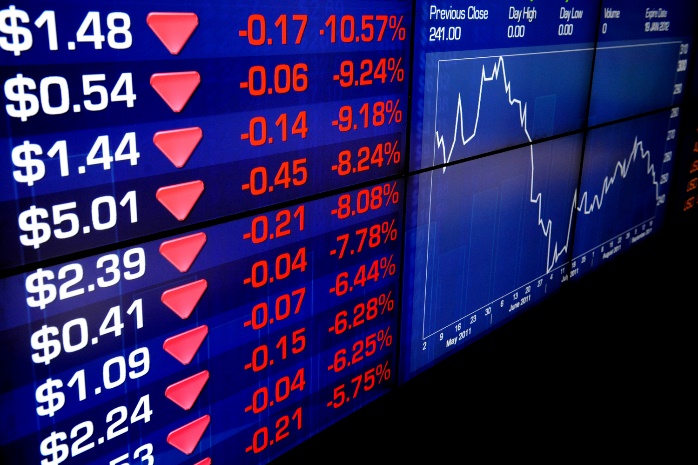 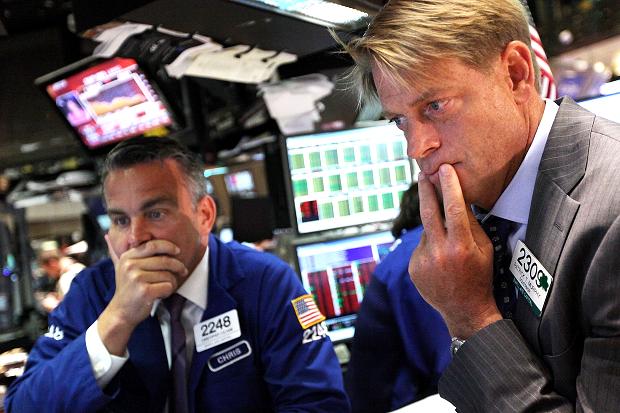 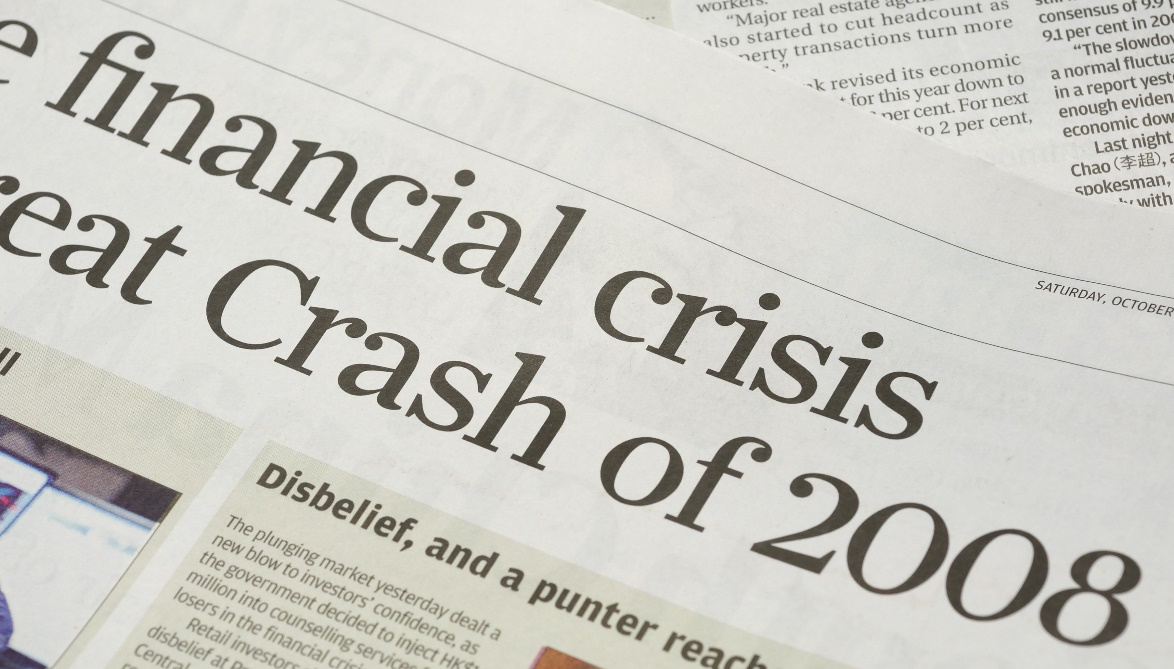 3
Commercial Success is Not Enough, Social Mission is Critical
Think holistically…. The objectives of private and social sectors converge – there is just a difference in language
Private Sector
Social/Public Sector
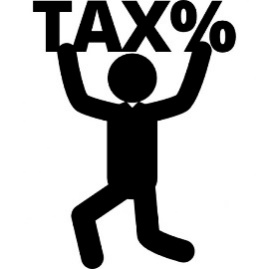 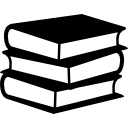 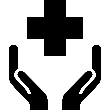 Profit
Welfare
Tax
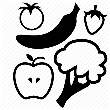 Surplus wealth is a sacred trust which its possessor is bound to administer in his lifetime for the good of the community – Andrew Carnegie
4
How do Countries Grow and Progress?
Betting on individuals who display Positive Deviance = Entrepreneur
Is it the individuals like the Entrepreneurs of the Pakistan Fast Growth 100 who break from the norm and create wealth and solutions for their communities
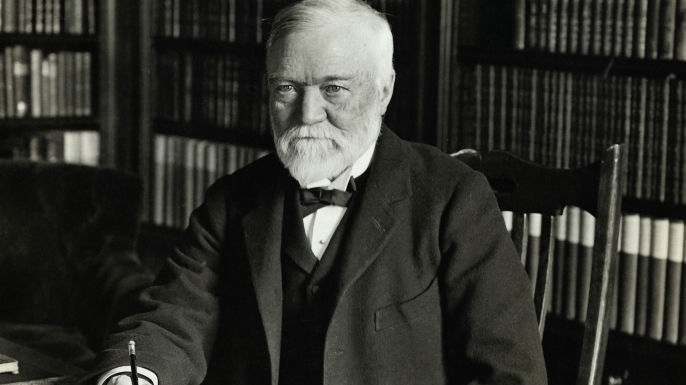 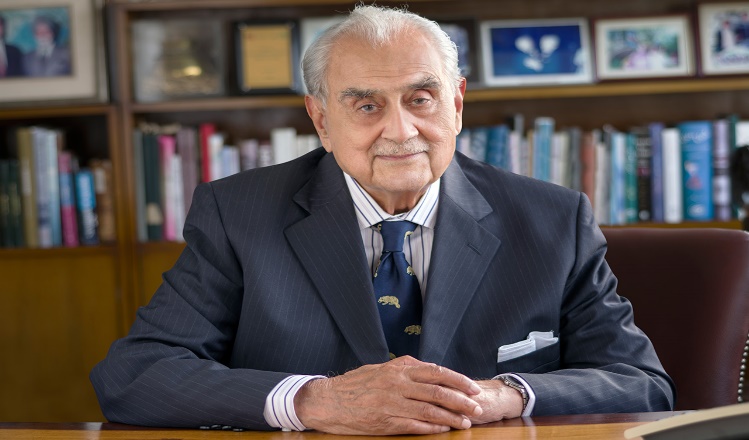 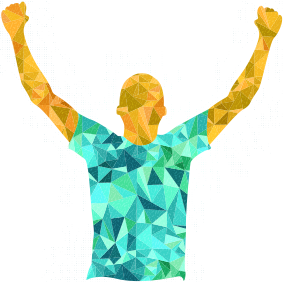 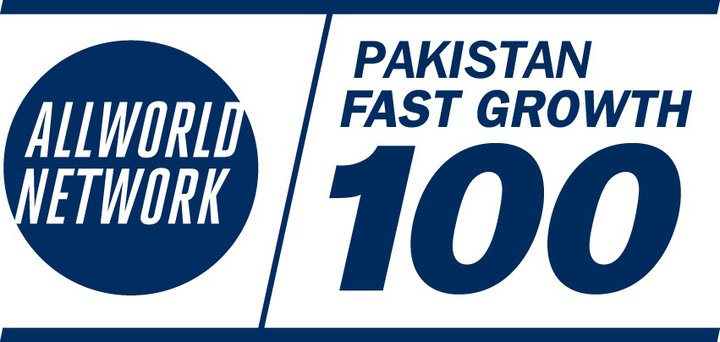 5
Social Entrepreneurship: Using Business Principles to solve a Social Problems
Social Entrepreneurship
Pursuit of long-term sustainable social impact
An effort by a committed individual or an organization
Providing self-sufficient and viable solutions to problems
Social Entrepreneurship in Pakistan is evolving…

From the idea of “helping others” by charity…. Into a broader social-cum-entrepreneurial concept
6
An Example from Pakistan
Ansaar Management Co.
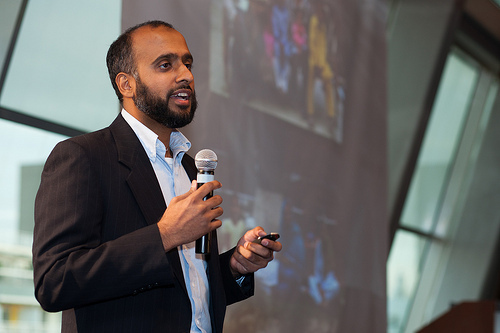 One of the first socially driven private sector business developing and implementing affordable housing solutions for ordinary, hardworking people
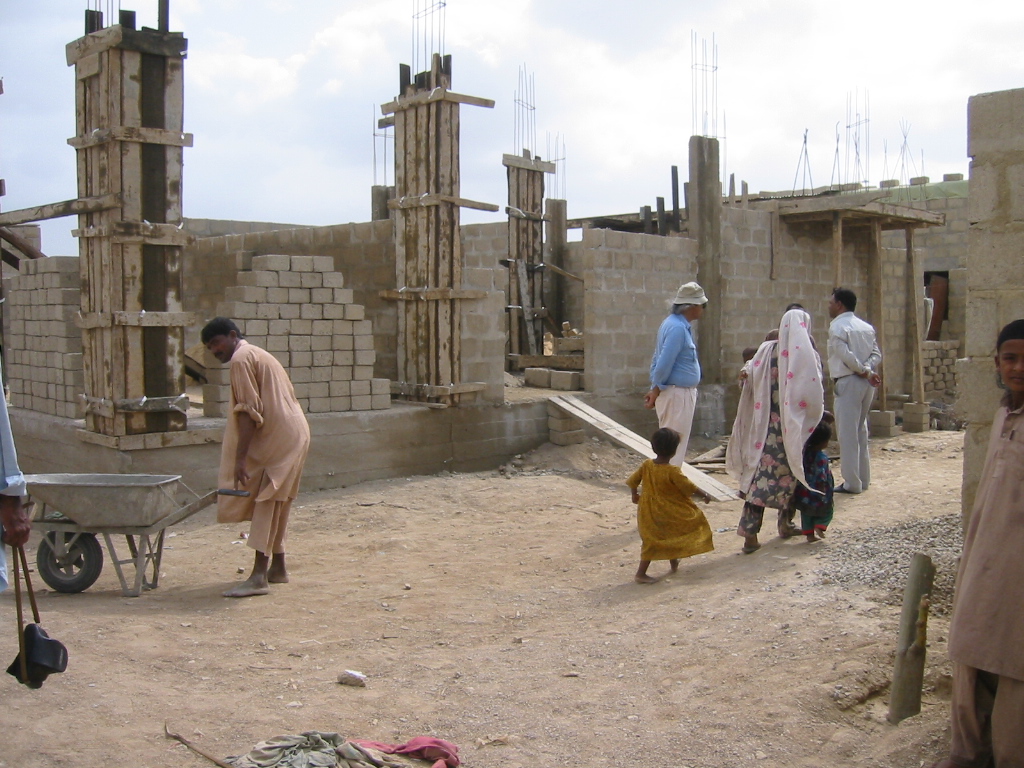 7
The question arises..
Enterprise Approach
Cost consciousness
Social Objective
KPI based performance measurement (MLE)
How to Achieve
Social Impact, and
Sustainability 
at Scale?
Defining and delivering core value proposition
Cover portion of costs by generating revenues
Talent Development and Management
8
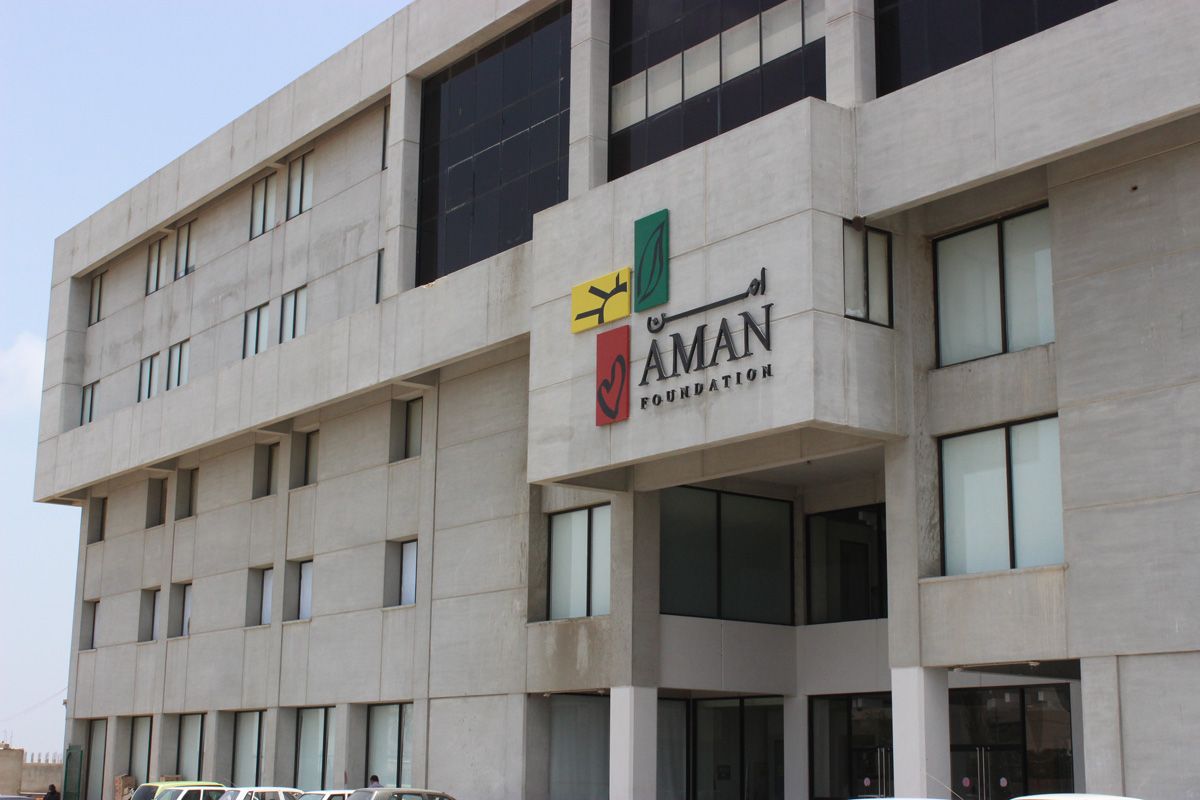 Aman Foundation
Striving to create sustainable and scalable impact by providing the basic rights of health and education to the underserved
9
Aman’s Journey
2007
2008
2009
2011
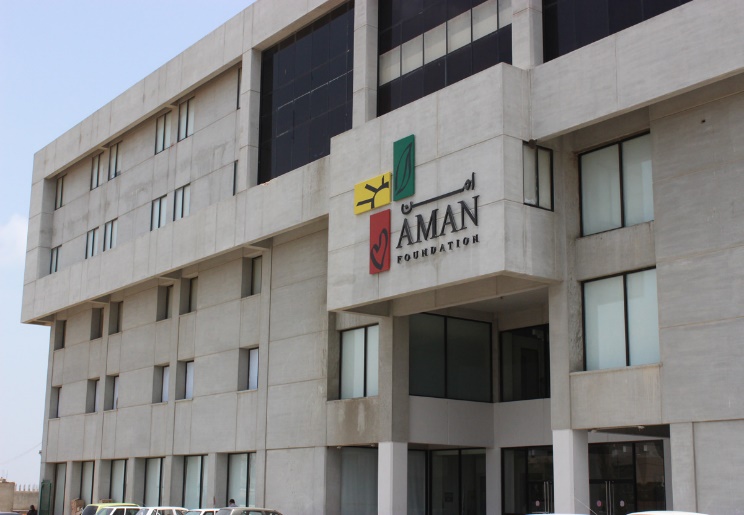 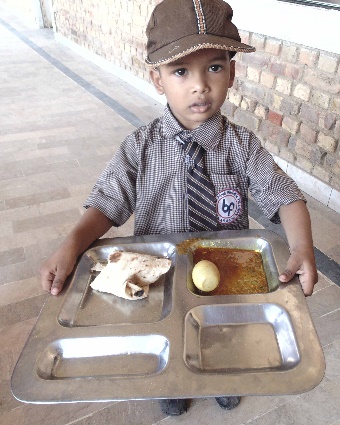 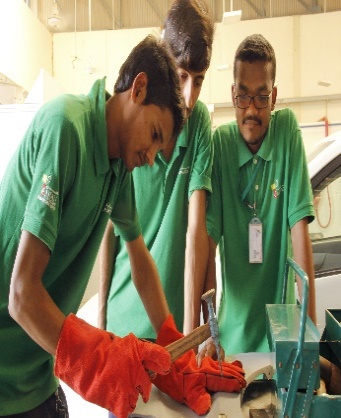 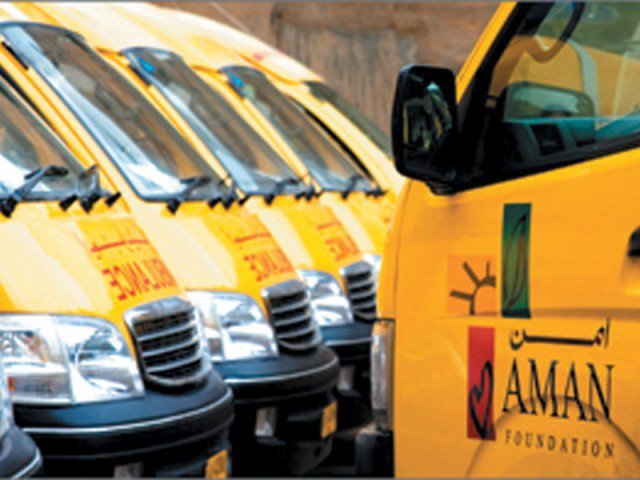 Aman Institute of Vocational Training launched
Launched EMS with 10 ambulances
AmanGhar Meal Plan Program Initiated
Arif and Fayeeza Naqvi establish the Aman Foundation
2012
2017
2015
2012-13
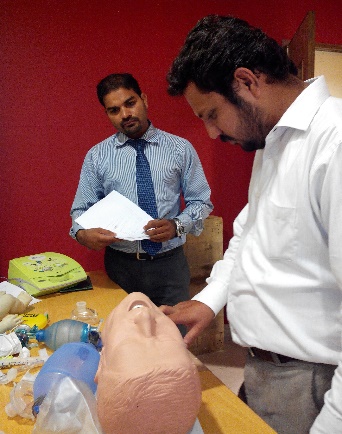 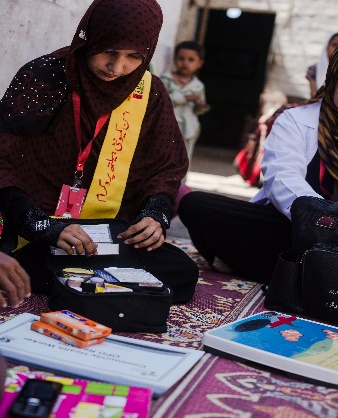 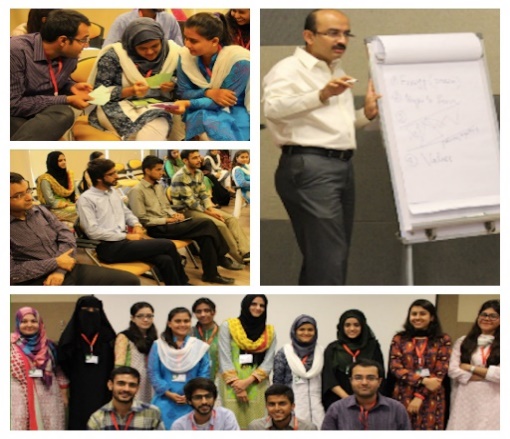 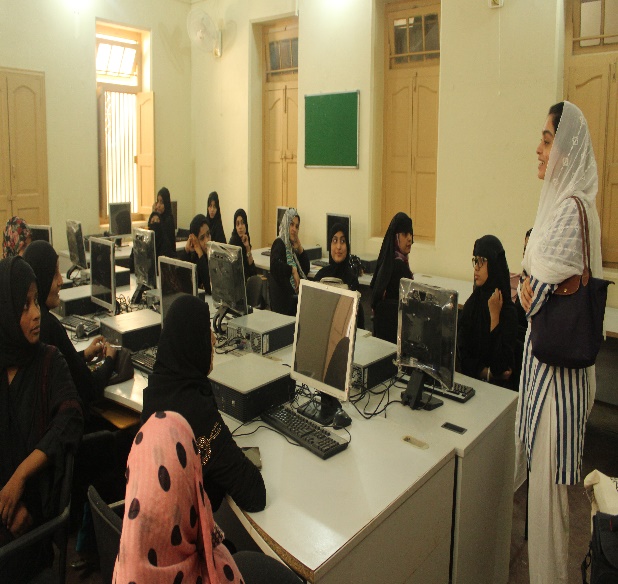 Launch of Women’s Economic Empowerment Program Subh-e-Kiran
Inception of the Aman Community Health Program and SUKH Initiative
Launch of the
AmanLeaders MT Program
Official launch of UHI & Telehealth
10
Creating a healthcare eco-system with outreach initiatives targeted towards essential preventative healthcare services
Emergency Medical Services
Community Health
Family Planning Initiative
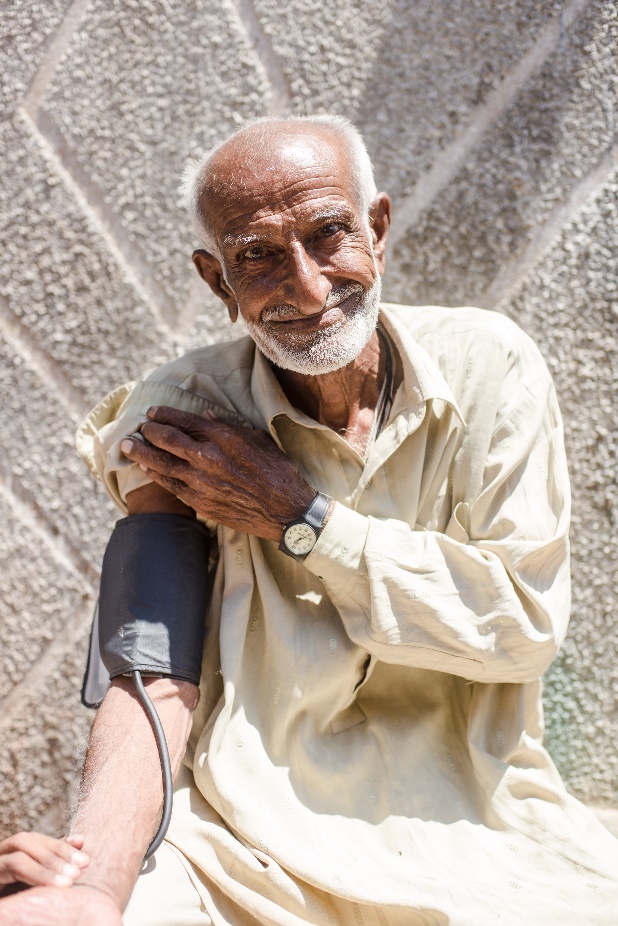 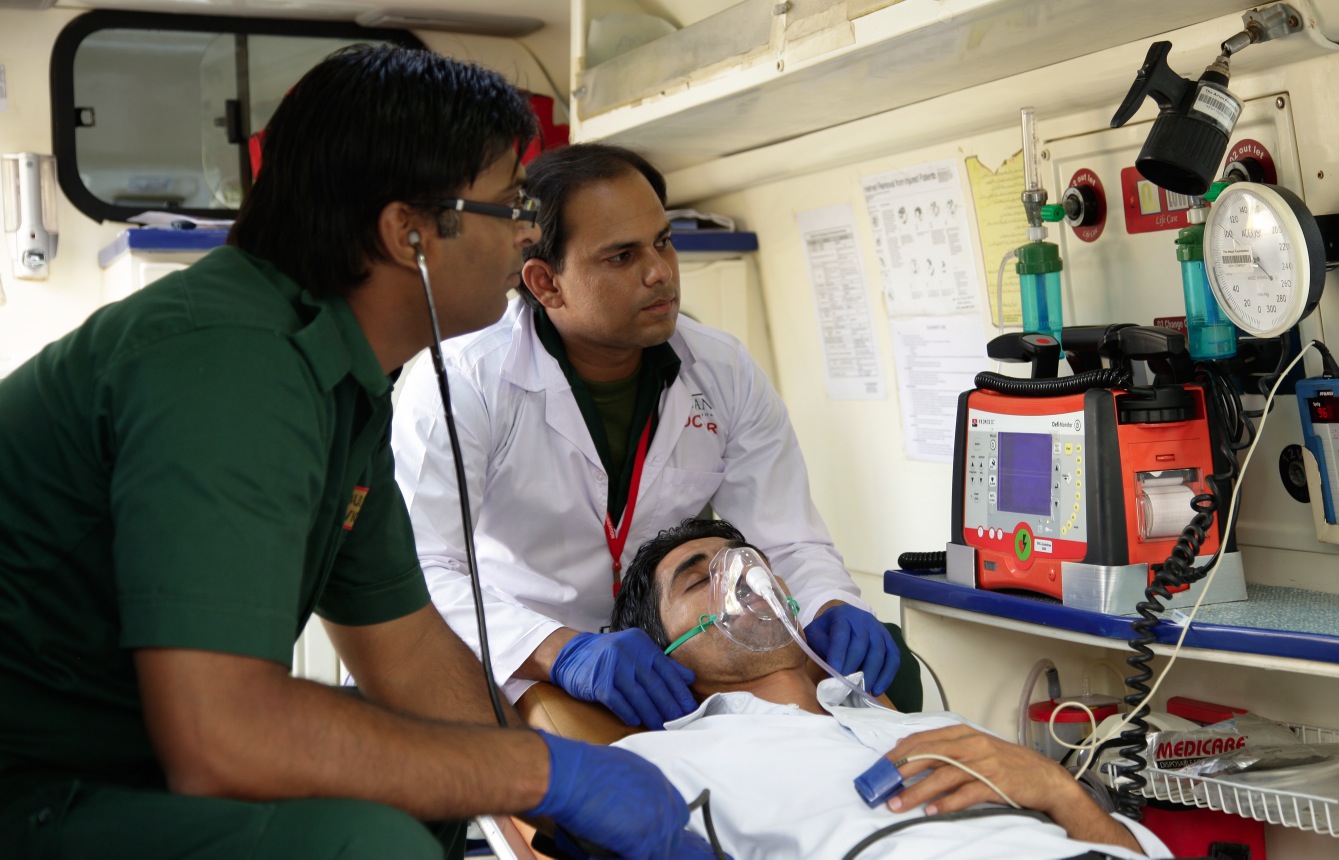 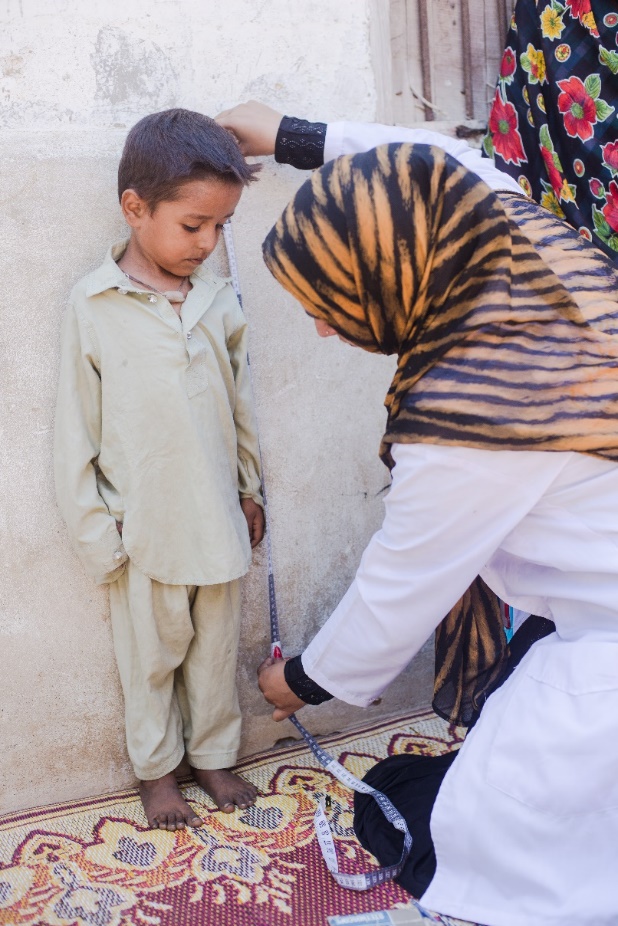 250
Key points across Karachi
People covered by ACHP
Trained Community Health Workers
120k
94
Interventions to date
Interventions to date
Beneficiaries served by SUKH
950k+
520k+
1m
11
Emergency Medical Service
Aman Ambulance is run on international protocols, equipped with the latest medical equipment and life-saving drugs and staffed with trained medical professionals.
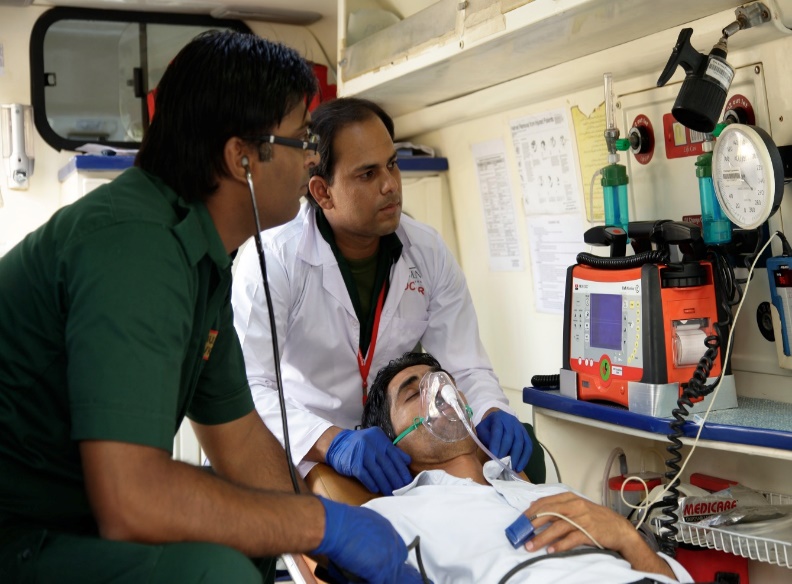 950k+
110k+
Interventions last year
Interventions to date
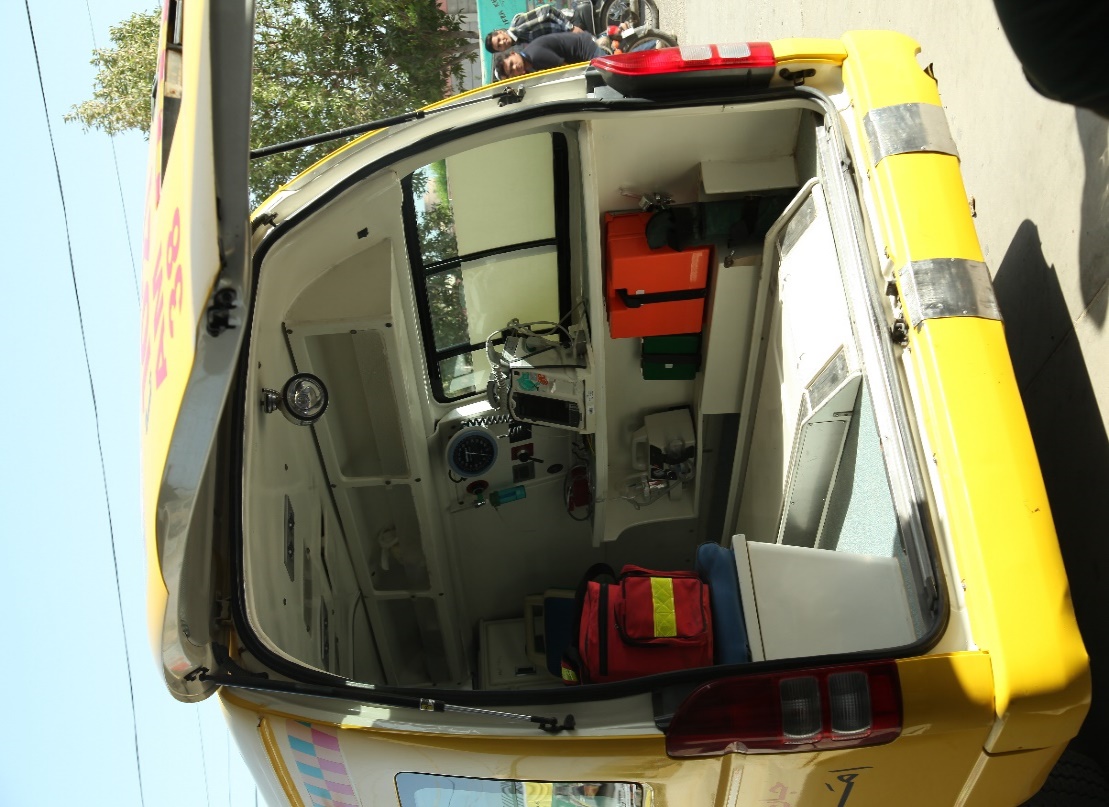 94
60
Ambulances
Key points across Karachi
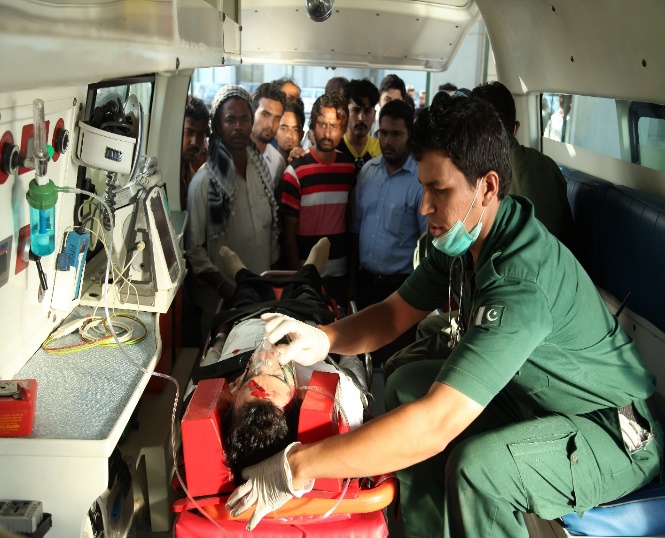 12
6
Stations
Minutes critical
response time
There are 3 different types of ambulances: ALS, BLS and ACLS. They are ISO certified and run on international protocols
12
[Speaker Notes: AMANAMBULANCE, Pakistan’s first state-of the-art ambulatory network was set up and continues to run on international protocols, comprising 80 ambulances with doctors, advanced paramedics and life-saving drugs and equipment on board providing 24/7 emergency medical interventions]
A state-of-the-art vocational training institute that aims to build a sustainable future for the youth of Karachi
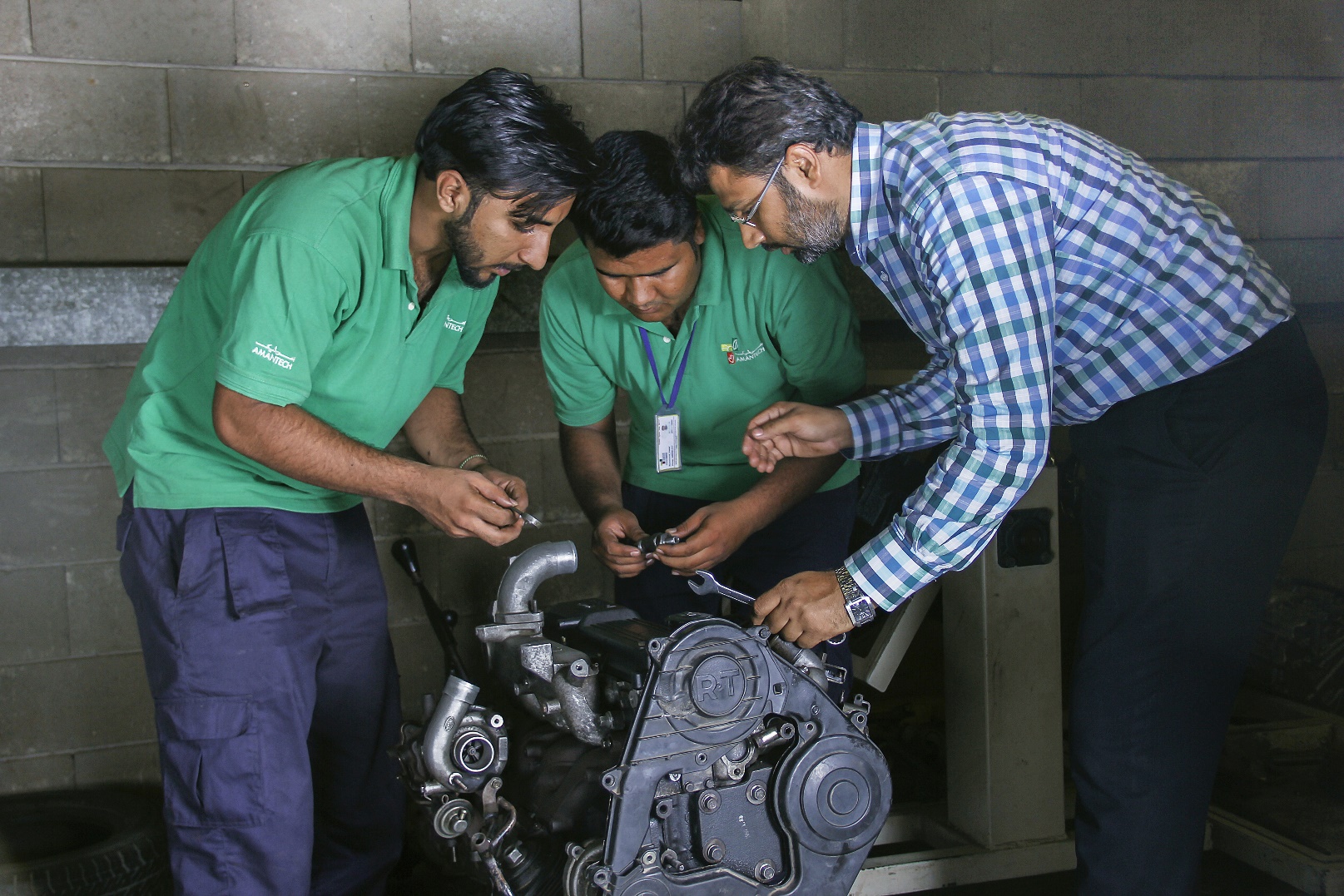 A state of the art institute that aims to:
economically and socially empower the at-risk youth of Pakistan 
provide avenues to enhance their skills and prospects of employability
specially focus on soft skills, discipline, personality grooming, and civic sense

Our instructors work to build confidence, promote team-work, and instill tolerance for religious and ethnic diversity – all with the objective of producing not just exceptional employees, but exceptional citizens
10,236
1,600
Graduates
Active students
12
69%
Trades offered
Placement rate
13
Teaching at AmanTech at a Glance
Soft Skills
Technical Education – Trades Offered
Practical Skills 80%
Theoretical Skills 20%
Basic communication, English language and presentation skills
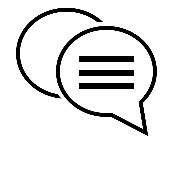 Mechanical
Refrigeration & Air Conditioning 
Electrical/Electronics
Automobile
Fabrication Welding & Pipework
CAD CAM
CAD Civil
Auto Body Repair Technician
Auto Paint Repair Technician
Mechatronics
Stitching Machinist (females only)
Offset Printing
Basic computer literacy
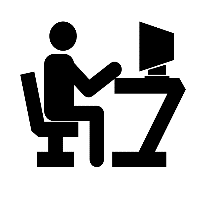 Personality and character building, with career counselling
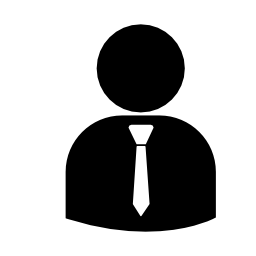 Mind mapping, stress management and time management
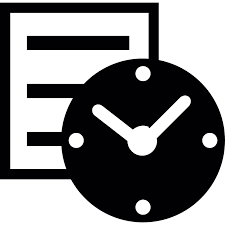 Basic etiquettes, personal hygiene and grooming
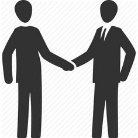 14
Industry Alignment
Our graduates are employed locally as well as internationally
Top Local Employers
Graduates placed
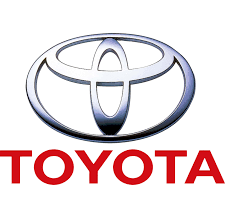 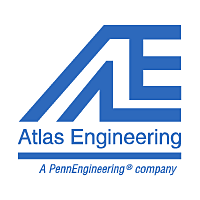 4,960
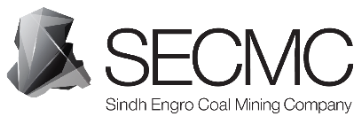 Locally placed
Internationally placed
207
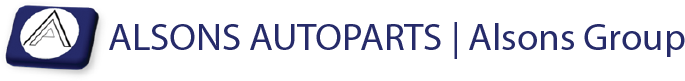 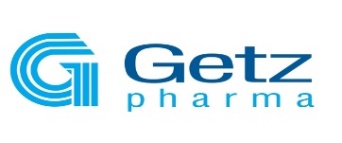 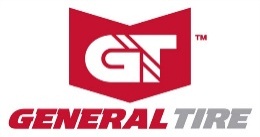 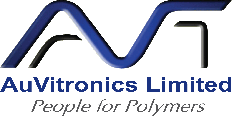 Employers
Top International Employers
2k+
Local
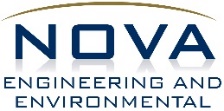 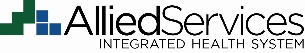 International
50+
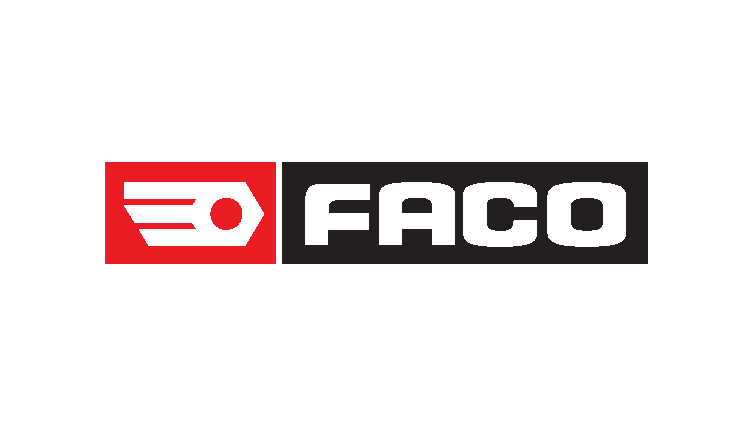 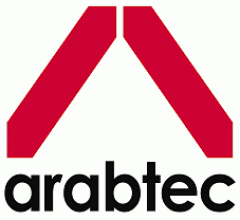 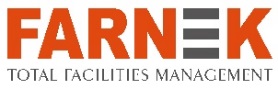 15
Exponential Social Impact Post-Partnerships
Scale through Partnerships
Achieve Operational Excellence
Seeded Operational Blueprints to Scale
Phase 3
Phase 2
Phase 1
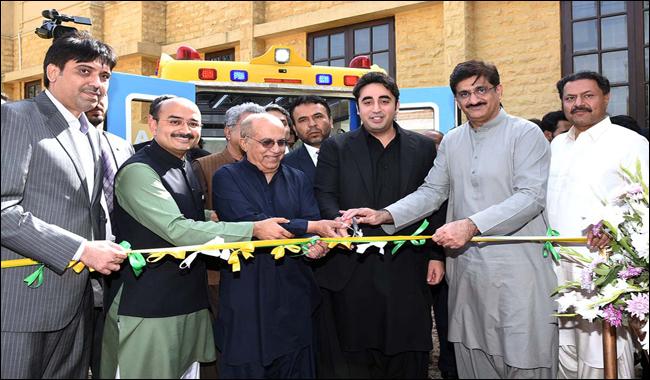 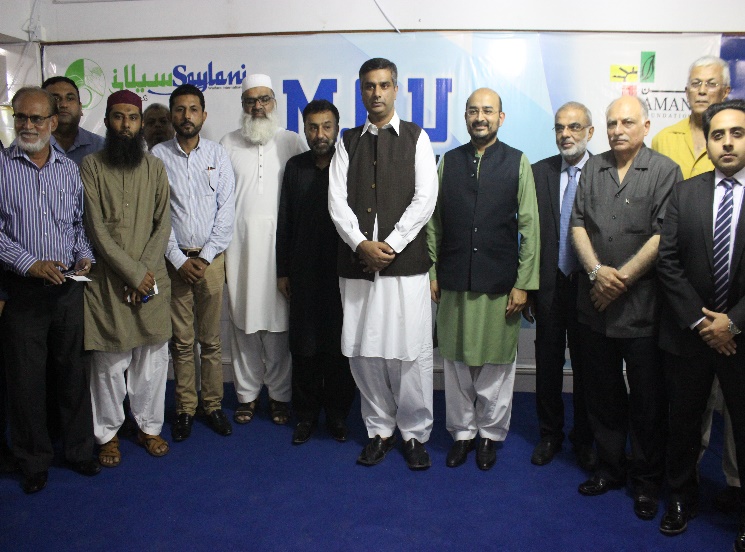 1,000
Number of meals per day within 3 months
Expansion of Aman Ambulances through Sindh People’s Ambulance Service (SPAS) 
Thatta & Sajawal, March 2017
Aman Ghar partners with 
Saylani Welfare for School Meal Program, September 2017
160+
1,500
Total number of interventions per month
Number of clinical staff trained
16
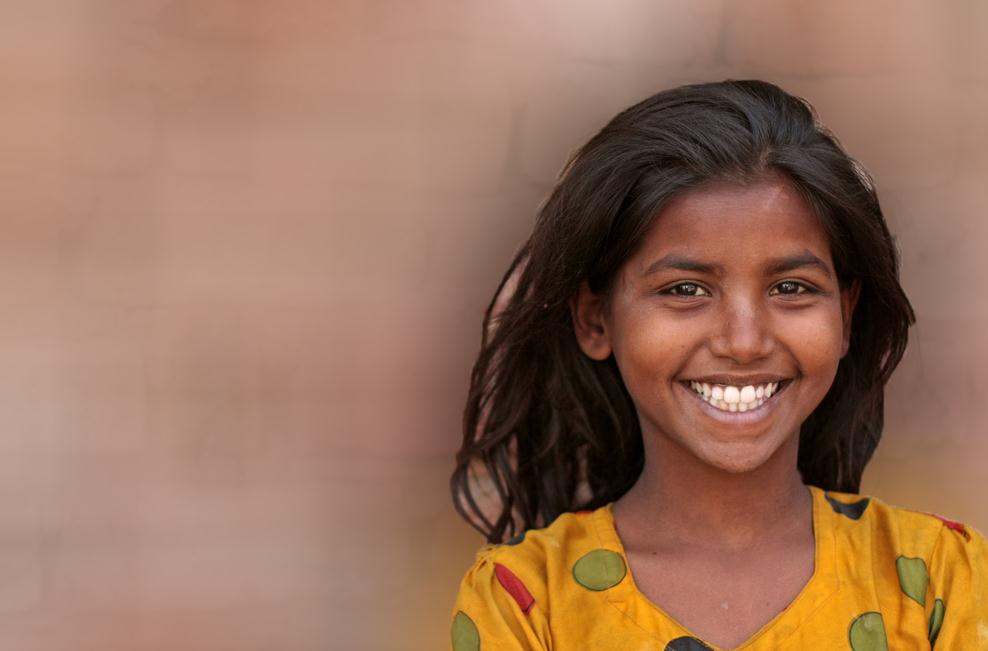 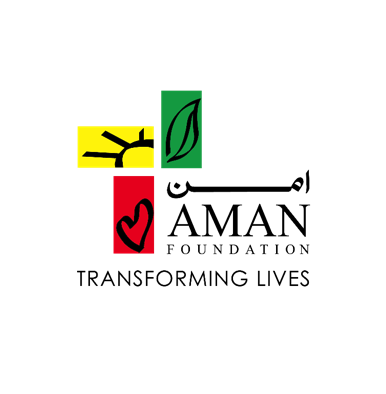 Thank You

Ahmad.Jalal@amanfoundation.org
17